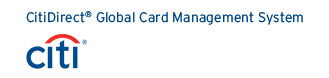 GCMS  Training for Business Contacts
Global Card Management System (GCMS)
Training Topics
Access to GCMS
Reviewing transactions
Entering account codes/cost centers
Splitting transactions
Printing Expense Reports
Access to GCMS
How to gain GCMS Access
Steps for GCMS Access
Access to GCMS will come from 
Taking the current fiscal year training of SFxx03
CDA approval

Once you have taken the business office training and have CDA approval, Accounts Payable will set up your access.
Logging on
Link to GCMS….https://www.globalmanagement.citidirect.com

For Local Funds Access, your username will be your last name, first name initial underscore LF. Example : smithj_LF

For State Funds Access, your username will be your last name, first name initial underscore SF. Example : smithj_SF

A temporary password will be emailed to you via MasterCard/Citibank 

If you are ever locked out of your account, email Accounts Payable; the password reset on Citibank’s website does not reset your password
Log on Screen
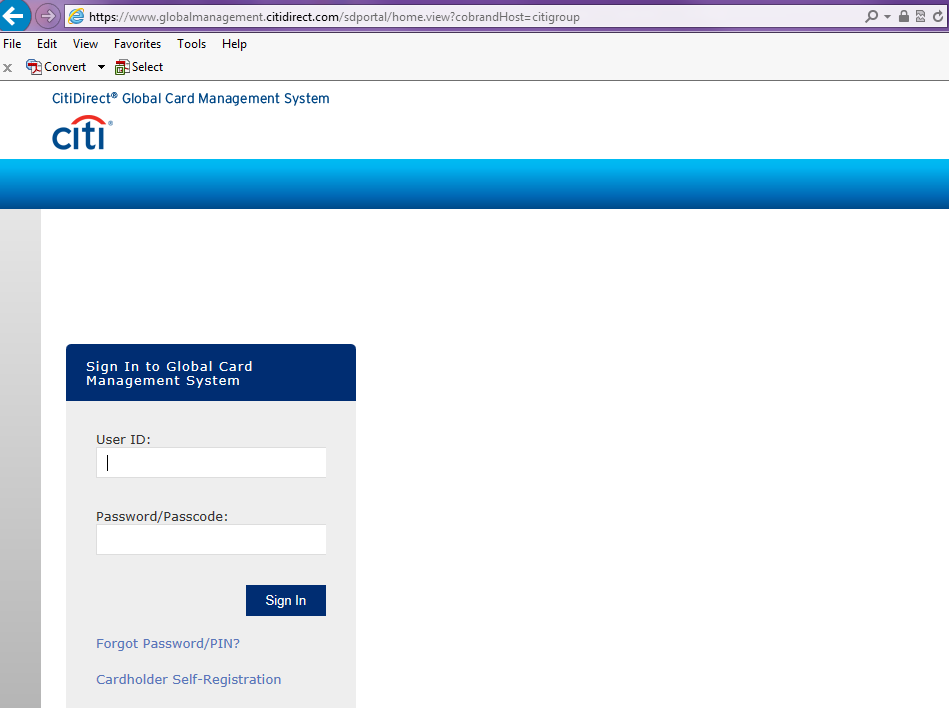 Creating a new password
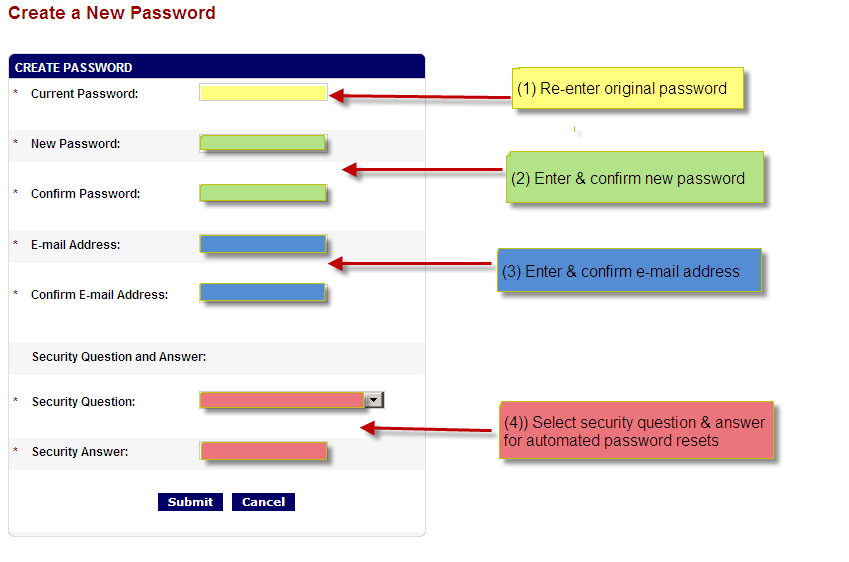 Select Challenge Questions
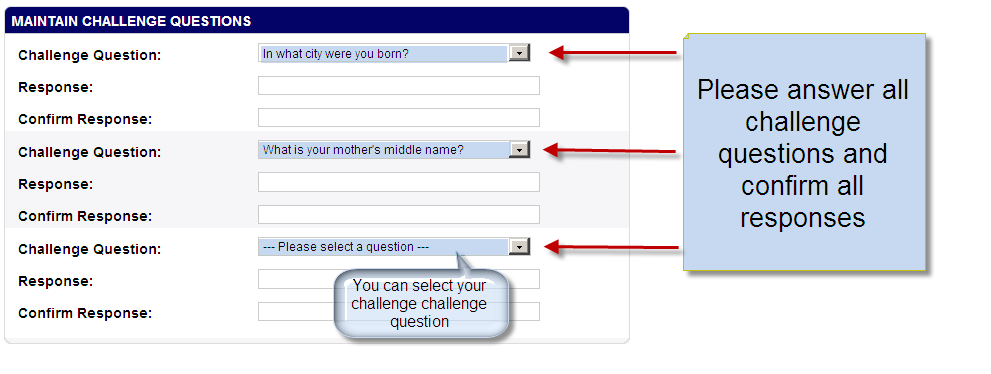 GCMS Home Page
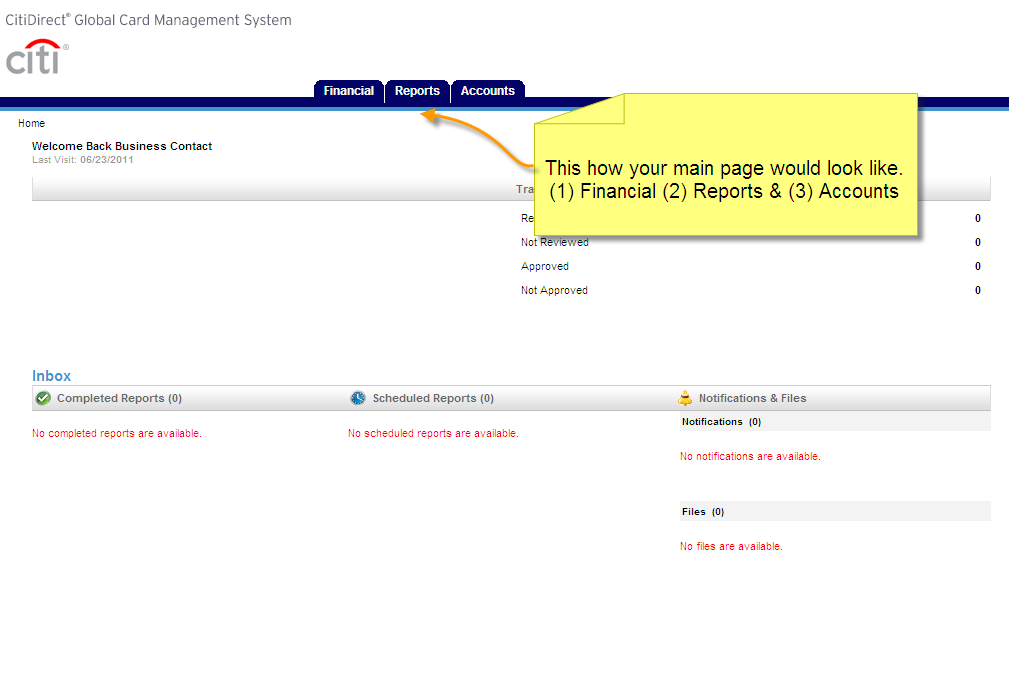 Financial, Reports,  & Accounts Tab
Under the Financial Tab, you will be able to search transactions from previous billing cycles and the current open one. 

Under the Reports Tab, you will be able to run and print previous billing cycle reports and the current open one.

Under the Accounts Tab, you will be able to select the p-cards you have access to and then view the previous or current billing cycle activities for one p-card or all of them.
Reviewing Transactions
How to view transactions you have access to
Steps to review transactions
Select Financial
Select Account Summary
Search Cardholder
Select Reporting Cycle
Select Search

GCMS will show your transactions for the selected reporting cycle only
Select the Financial tab and click on Account Summary
Search for Cardholder by account number ends with and enter in the last 4 digits
Select Reporting Cycle and click on Search
Transaction Summary
Entering in Account Codes
How to enter in account codes and cost centers
Entering in Data
The following is needed for each transaction:

Purpose and benefit
Account code
Cost center

The default cost center will automatically populate for each transaction, however, if you do not want to charge the transaction to the default cost center, you will need to enter in a different cost center.
Select the icon that resembles an arrow
How to edit transactions
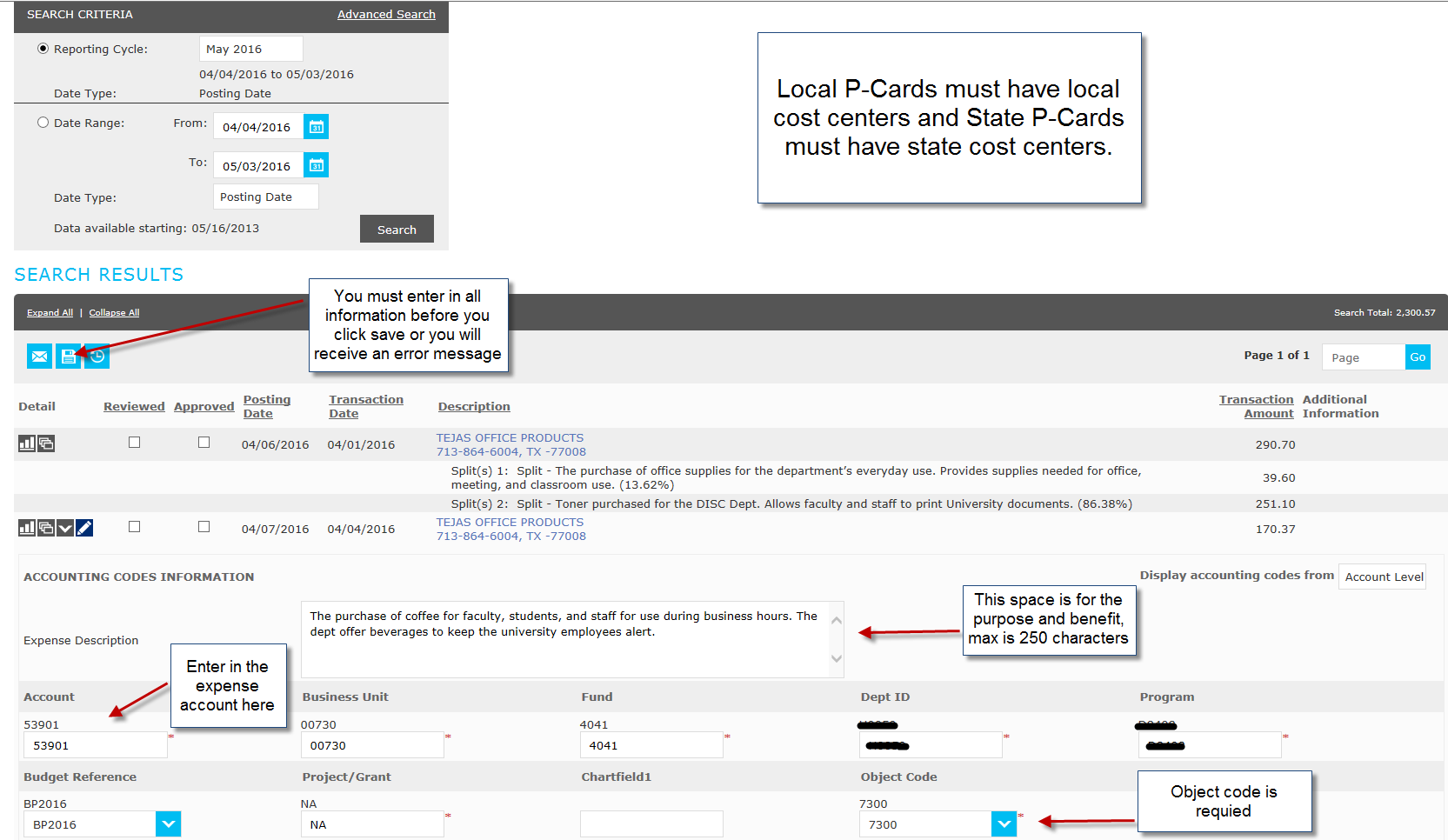 Splitting Transactions
How to split a transaction
To split a transaction select the symbol that resembles three documents that overlap each other
Options when splitting a transactions
To edit a split click on the arrow button
Split function is used to pay for a transaction using multiple cost centers
To remove a split….
Printing the Expense Report
Steps to print an expense report
Under the Reports Tab, select Schedule Report
Next select “Expense Report (v2)”
Here you can click on your name or search by the last 4 digits of the P-Card
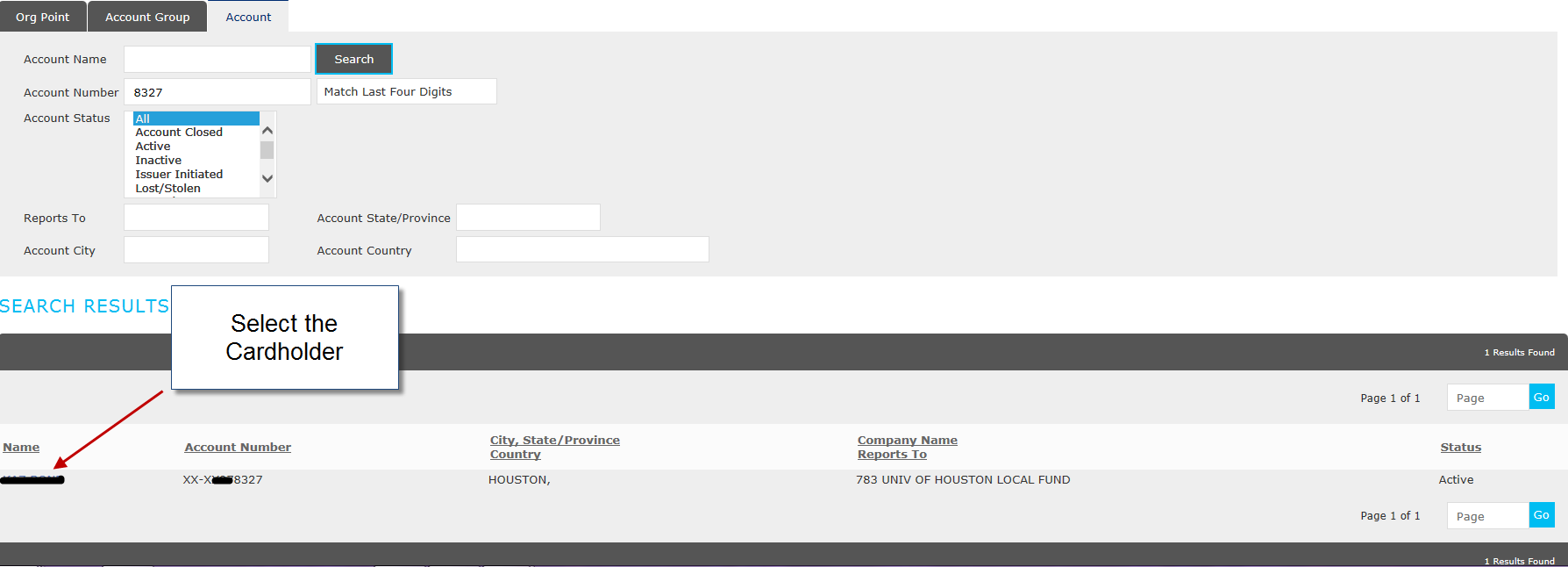 Report Options/Filters
Report Options/Filters
Report Options/Filters
Select Reporting Cycle
Tips for selecting the Reporting Cycle
The billing cycle closes on the 3rd of every month. You should wait 3 full business days before running the report to make sure all of your transaction get posted.
If you wish to view transactions in an open cycle, you would select the “Run Once” option and specify dates. 
If you select the 4th of last month until today, the report will run and be available the next business day.
Make sure to select the 4th of last month until yesterday.
Run Once Option
Example: today is 5/31/2016; Currently we are in the open June billing cycle. 
If you wish to view transactions from May 4th until today, select “Run Once” and specify the dates below as 5/4/2016 until 5/30/2016. This report will run and be available to view today. 
If you had entered in 5/31/2016 as the “To Date”, that report will run and be available the next business day.
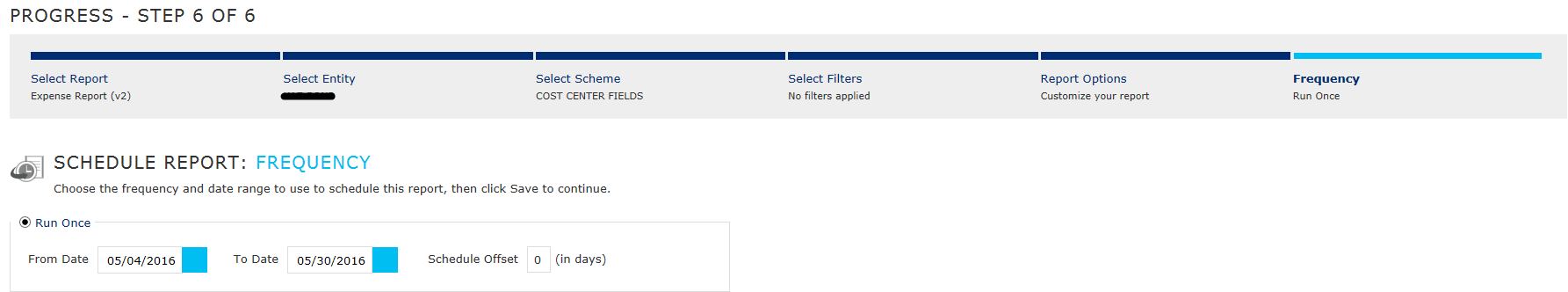 Expense Reports in your Inbox
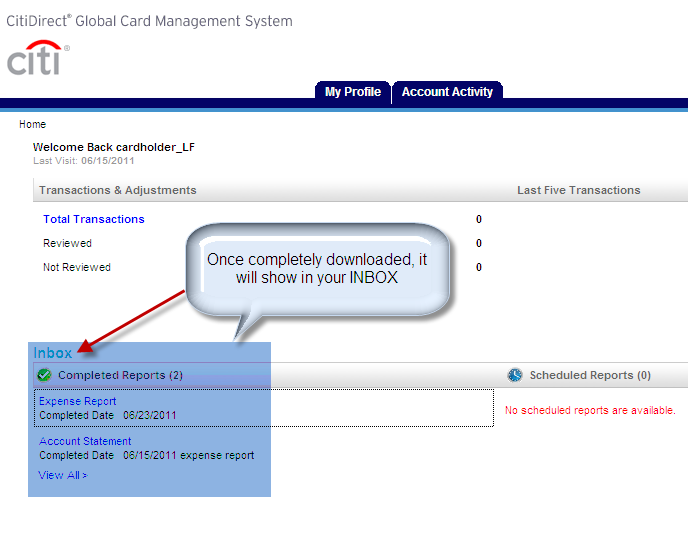 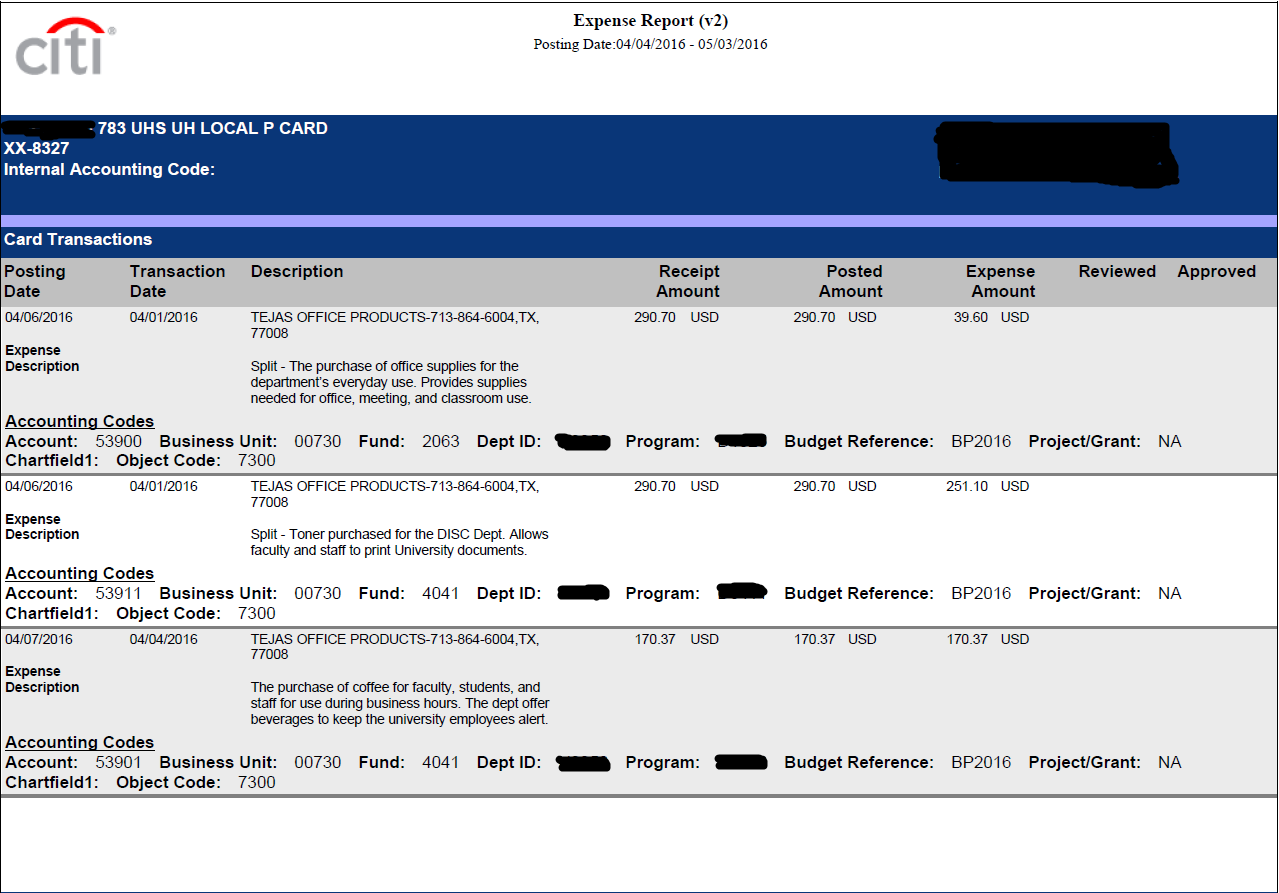 P-Card Contacts
Cassandra Lopez, A/P Manager713-743-5660, clopez24@central.uh.edu

Teresa McComb, Program Administrator713-743-8700, tlmccomb@central.uh.edu